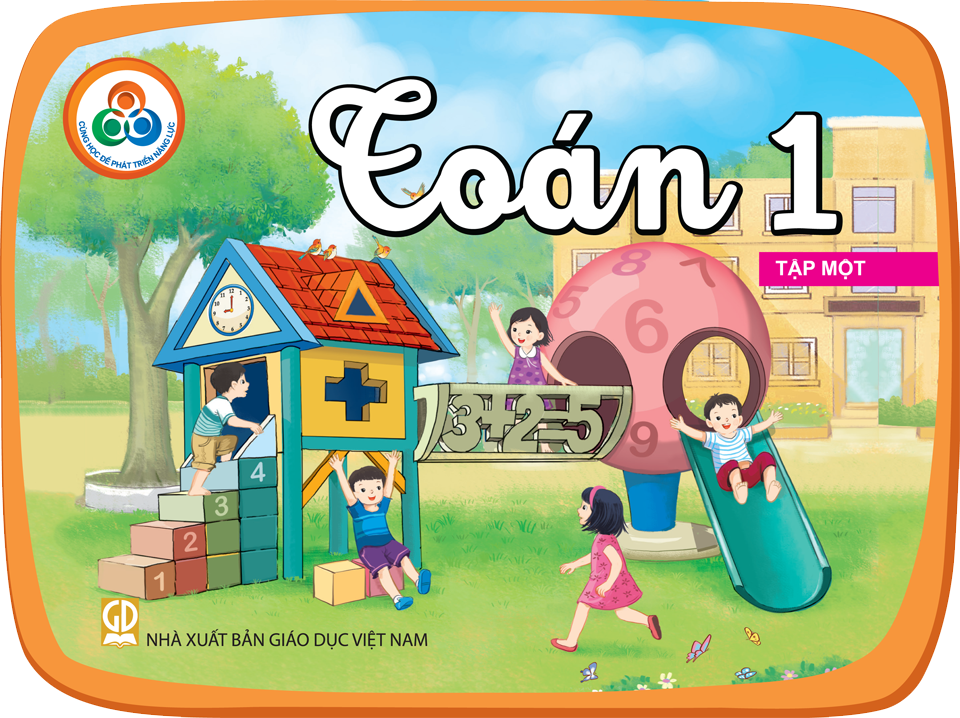 Thứ Năm ngày 26 tháng 10 năm 2022
Toán
Cộng trong phạm vi 9 (Tiết 1)
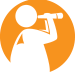 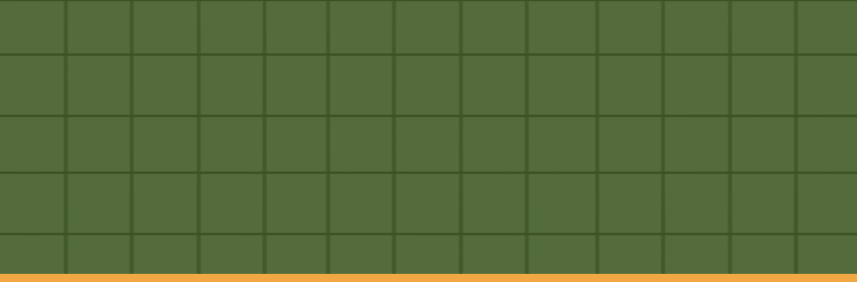 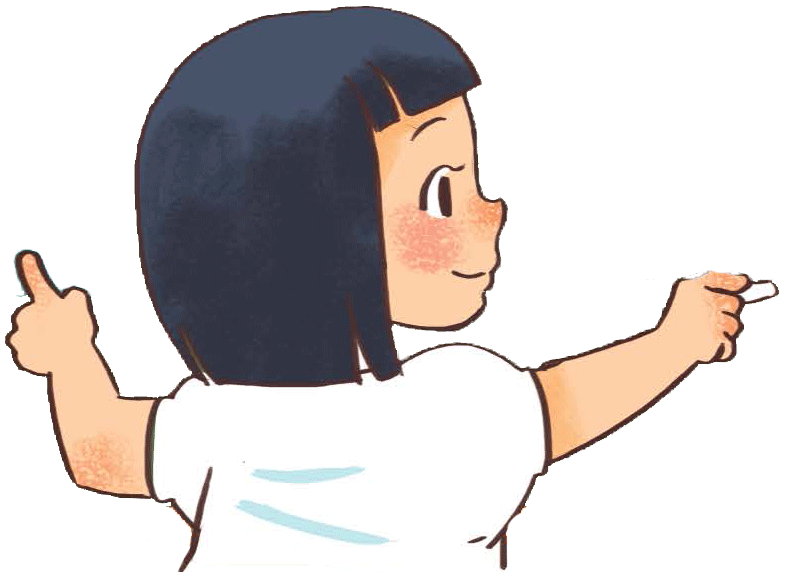 4
+
3
=
7
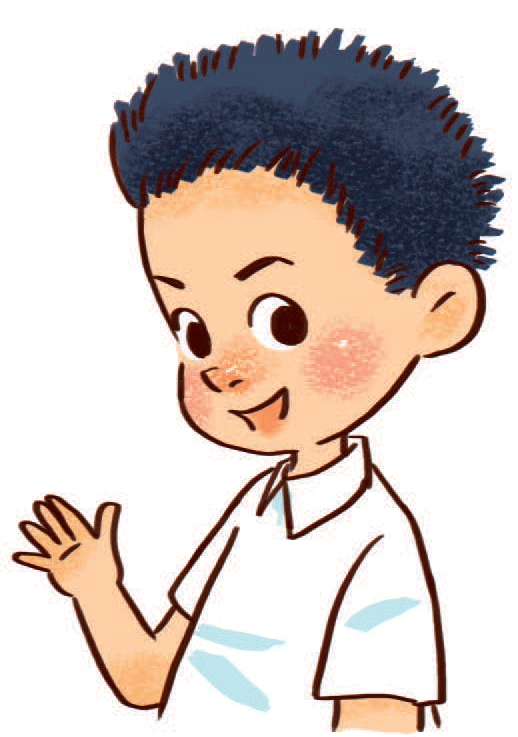 6 + 1 = 7
1 + 6 = 7
5 + 2 = 7
2 + 5 = 7
4 + 3 = 7
3 + 4 = 7
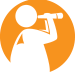 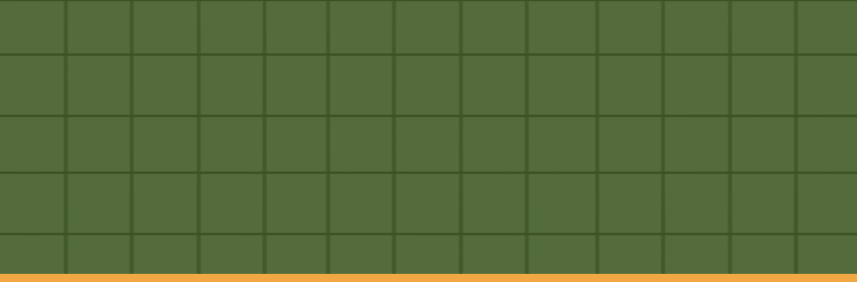 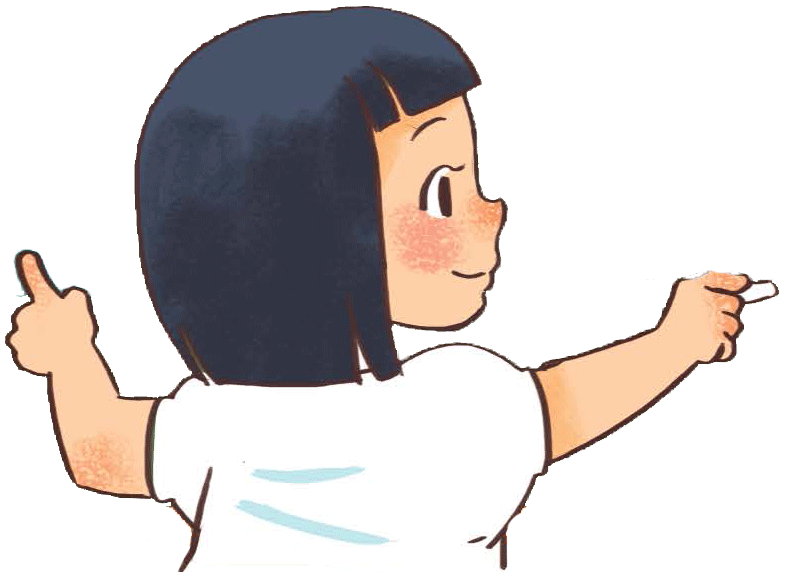 4
+
3
=
7
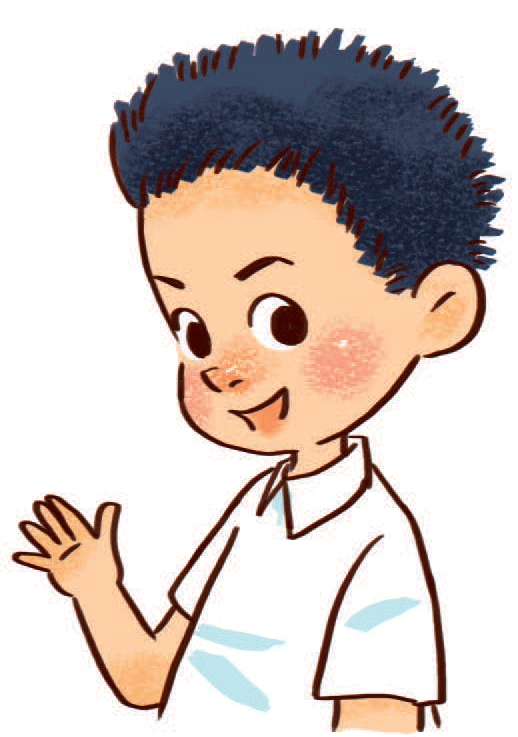 1 + 6 = 7
1
7
6
+
=
1
5 + 2 = 7
2 + 5 = 7
4 + 3 = 7
3 + 4 = 7
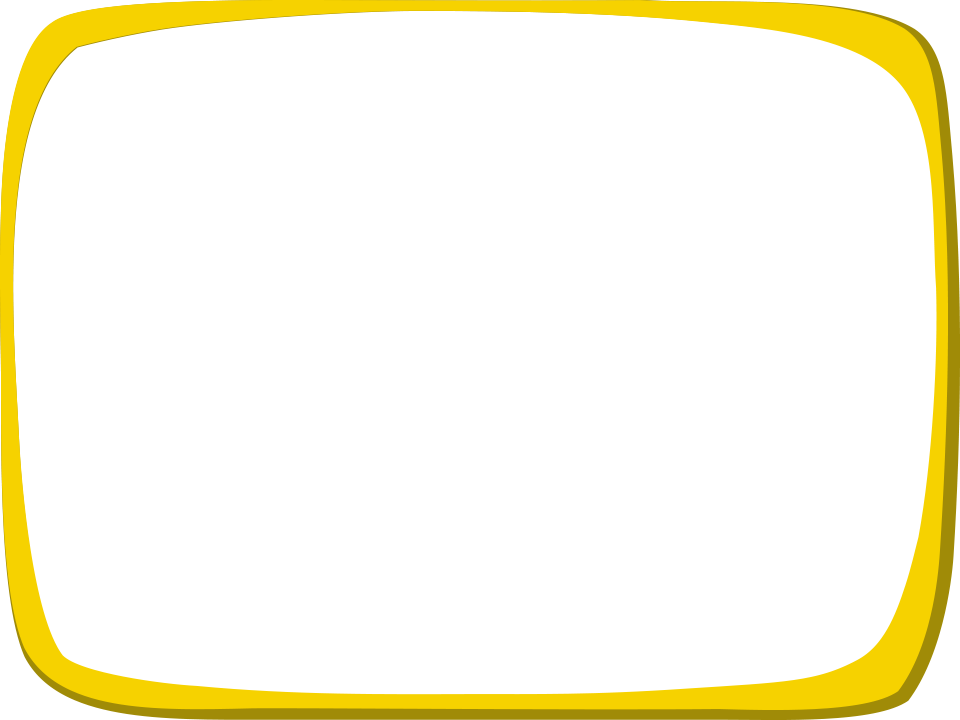 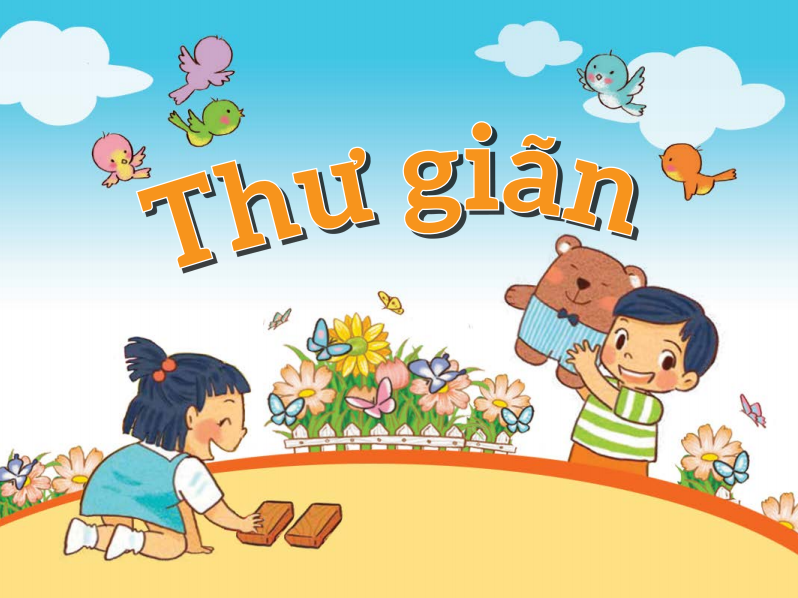 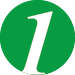 Nêu kết quả phép tính.
a.
1 +  7 =
8
8
7 +  1 =
2 +  6 =
?
?
6 +  2 =
?
?
5 +  3 =
3 +  5 =
?
4 +  4 =
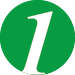 Nêu kết quả phép tính.
a.
7
+
1
=
8
1    +   7   =
8
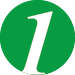 Nêu kết quả phép tính.
a.
8
8
1 +  7 =
7 +  1 =
8
8
2 +  6 =
?
?
6 +  2 =
8
8
?
?
5 +  3 =
3 +  5 =
8
?
4 +  4 =
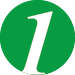 Nêu kết quả phép tính.
b.
9
9
1 +  8 =
?
?
8 +  1 =
9
9
?
2 +  7 =
7 +  2 =
?
9
9
?
6 +  3 =
?
3 +  6 =
9
?
5 +  4 =
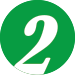 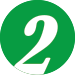 Đọc kết quả phép tính theo mỗi hàng, mỗi cột.
7
8
9
2
3
6
1 + 1 =
1 + 2 =
1 + 3 =
4
1 + 4 =
5
1 + 5 =
1 + 6 =
1 + 7 =
1 + 8 =
2 + 1 =
3
4
7
9
2 + 2 =
2 + 3 =
5
2 + 4 =
6
8
2 + 5 =
2 + 6 =
2 + 7 =
4
3 + 1 =
8
5
9
7
3 + 2 =
3 + 3 =
6
3 + 4 =
3 + 5 =
3 + 6 =
5
6
4 + 1 =
4 + 2 =
7
4 + 3 =
8
9
4 + 4 =
4 + 5 =
Các phép tính nào có kết quả bằng 9 nhỉ?
5 + 2 =
6
7
5 + 1 =
9
5 + 3 =
5 + 4 =
8
6 + 1 =
7
6 + 2 =
8
6 + 3 =
9
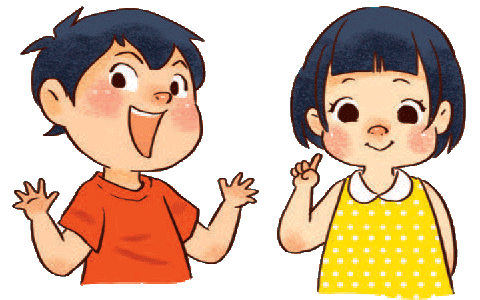 7 + 1 =
7 + 2 =
9
8
Các phép tính nào có kết quả bằng 7 nhỉ?
8 + 1 =
9
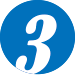 Chỉ ra kết quả của mỗi phép tính.
a.
1 + 5
2 + 4
6
1 + 6
3 + 4
7
8
1 + 7
4 + 4
9
1 + 8
5 + 4
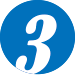 Chỉ ra kết quả của mỗi phép tính.
b.
3 + 3
4 + 2
6
4 + 3
5 + 2
7
8
5 + 3
6 + 2
9
6 + 3
7 + 2
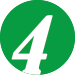 Chỉ ra các phép tính có kết quả bằng nhau.
7 + 2
6 + 1
2 + 6
1 + 3
4 + 1
3 + 1
1 + 4
6 + 2
2 + 7
1 + 6
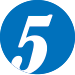 Nêu kết quả phép tính.
9
?
=
5
?
8
5
=
=
+
1
4
+
+
4
+
+
2
3
=
=
6
?
?
7
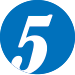 Nêu kết quả phép tính.
3
=
?
9
4
?
=
=
1
7
2
+
+
+
2
+
+
3
6
=
=
5
+
+
?
8
?
4
5
=
=
6
?
?
7
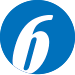 Xem tranh rồi nêu số.
Tớ cũng tặng bạn mấy quyển này!
Cảm ơn các bạn!
Tớ tặng Minh  5 quyển truyện.
5
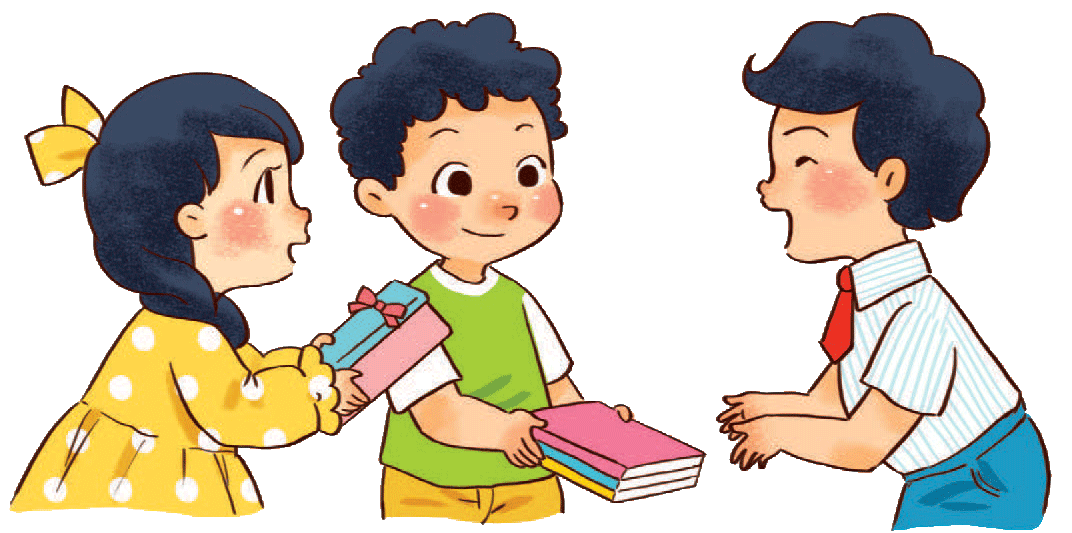 3
+
?
?
8
=
5
?
8
Minh được tặng tất cả         quyển tryện.
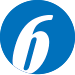 Xem tranh rồi nêu số.
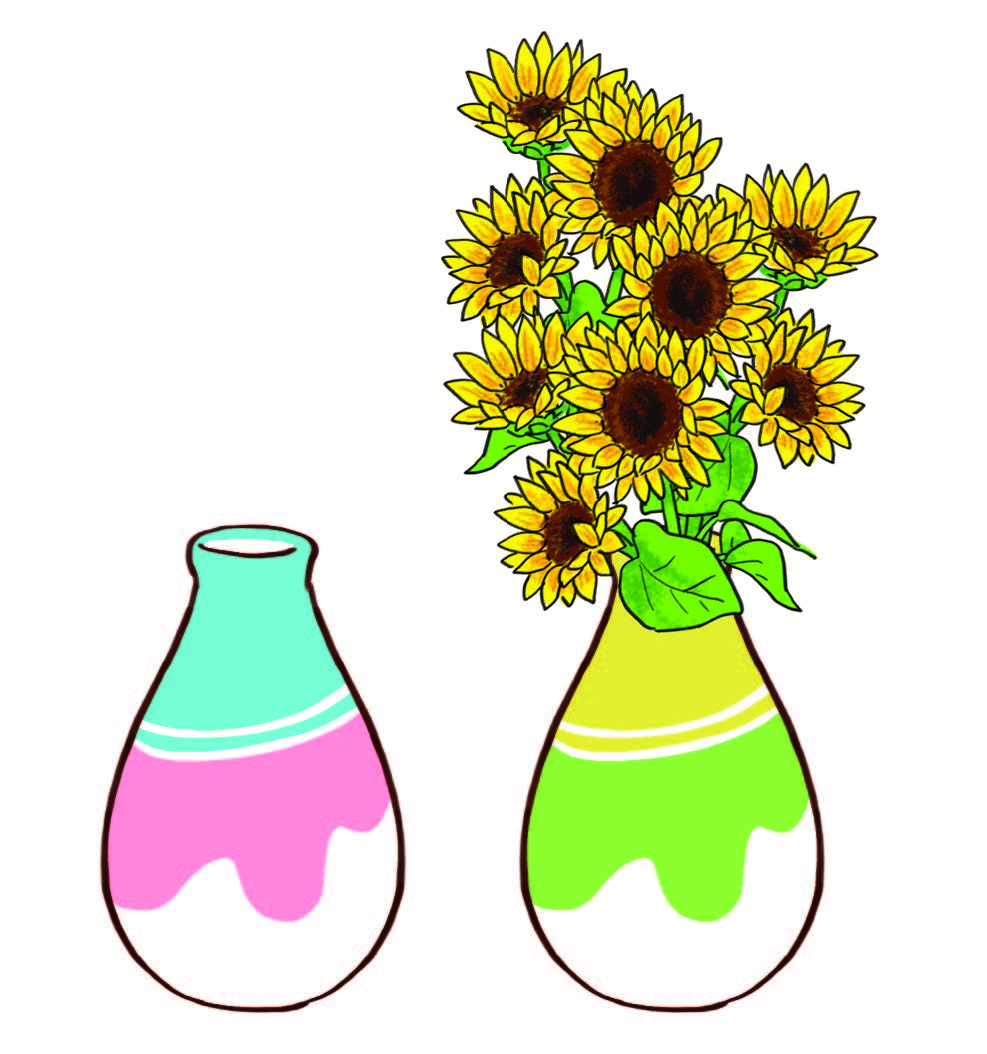 +
?
=
9
9
0
?
9
Cả hai bình có          bông hoa.
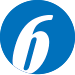 Xem tranh rồi nêu số.
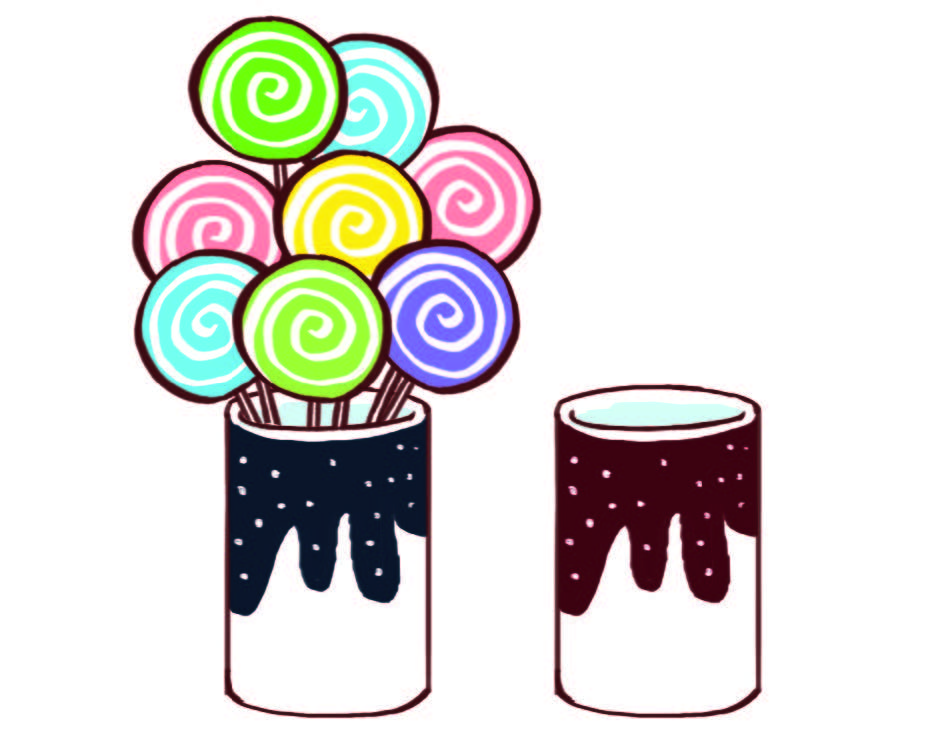 8
+
?
=
0
8
8
?
Hai cốc có tất cả          kẹo mút.
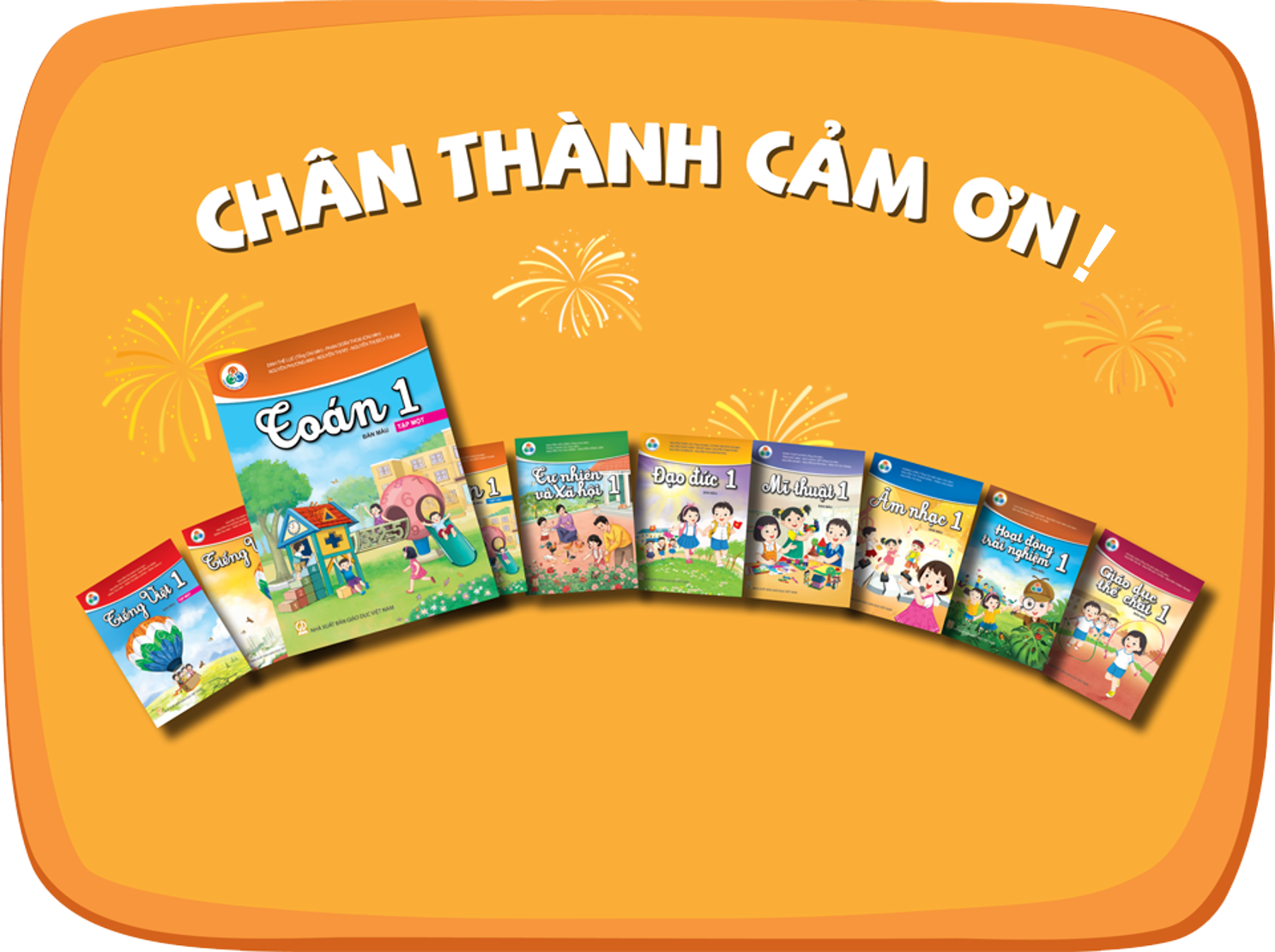